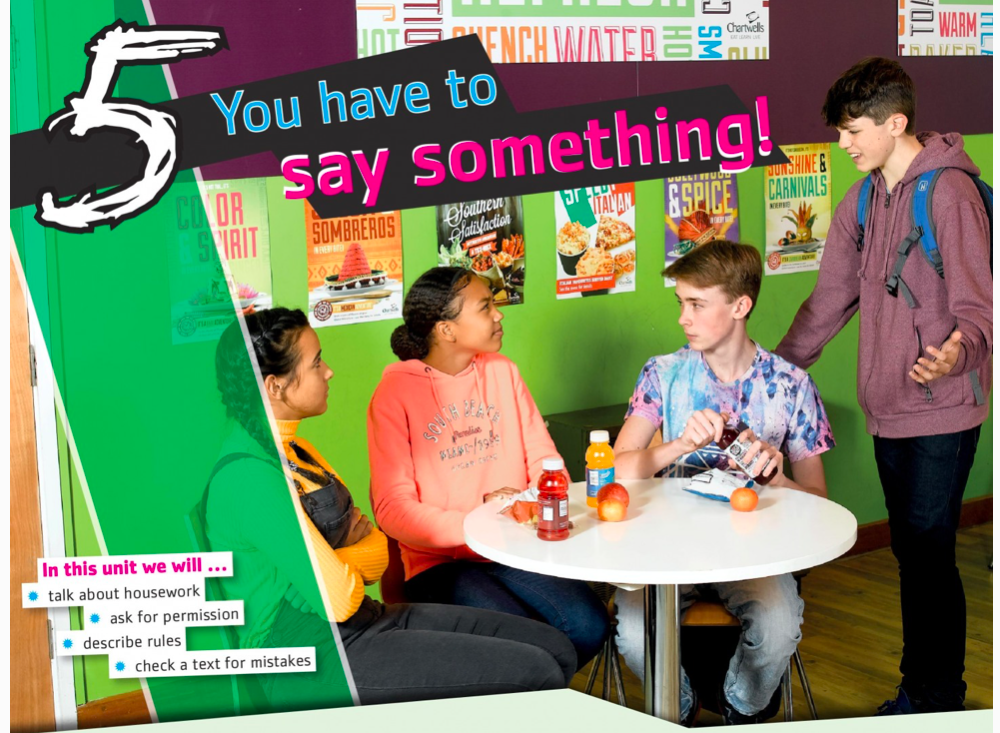 Have to and has to
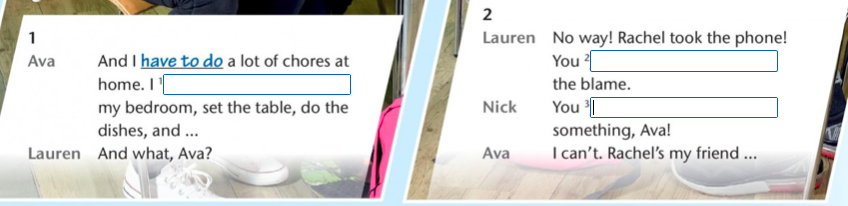 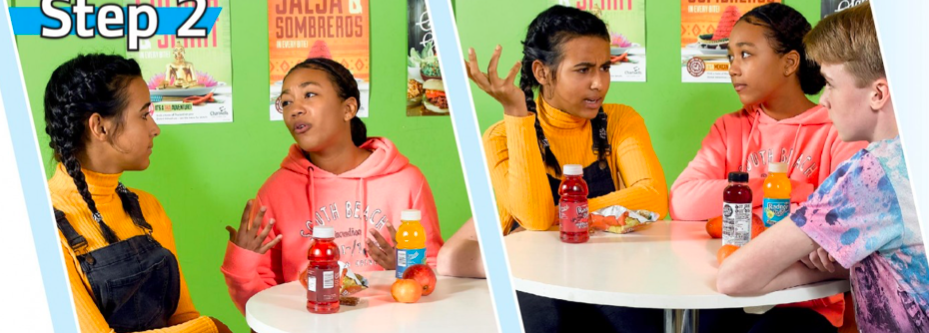 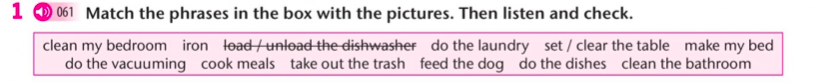